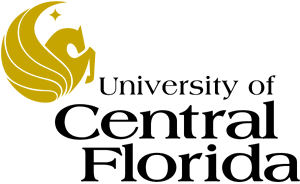 EEL 646 POWER ELECTRONICS II
Lecture 17
LLC Resonant Converter
Agenda
Carry out approximated LLC Resonant Converter
LLC Resonant Converter
PRC
The LLC Resonant Converter
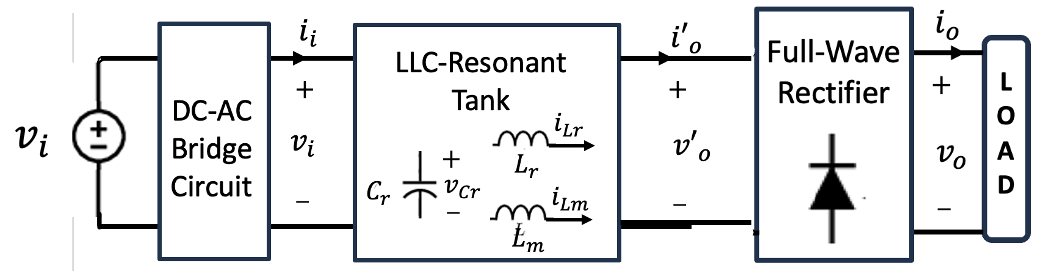 Using the assumptions above, the simplified equivalent configuration is shown in the figure below,
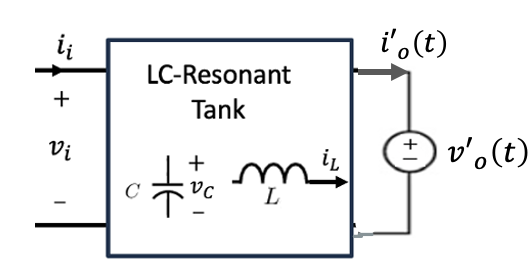 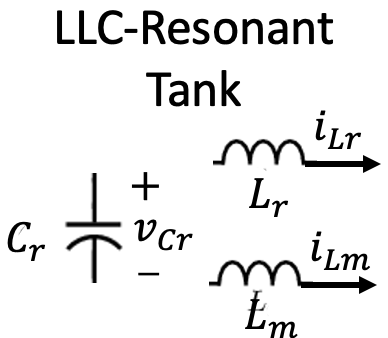 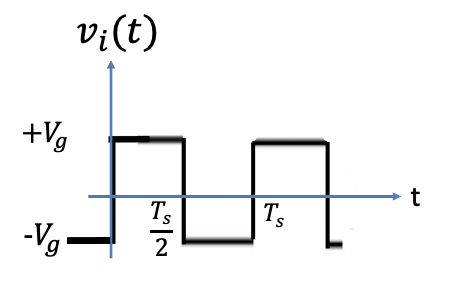 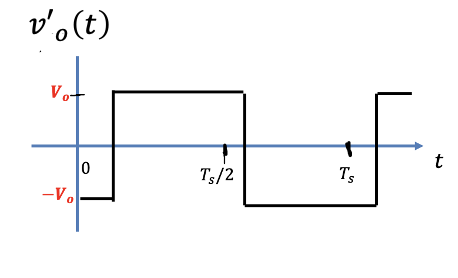 Introduction
Transformer and rectifier: 
Transformer provides galvanic isolation
Rectifier transforms the pulsating voltage to DC
Switching Bridge: Generate pulsating voltage
Either a half-bridge (with 0.5 gain) or full-bridge ( with unity gain)
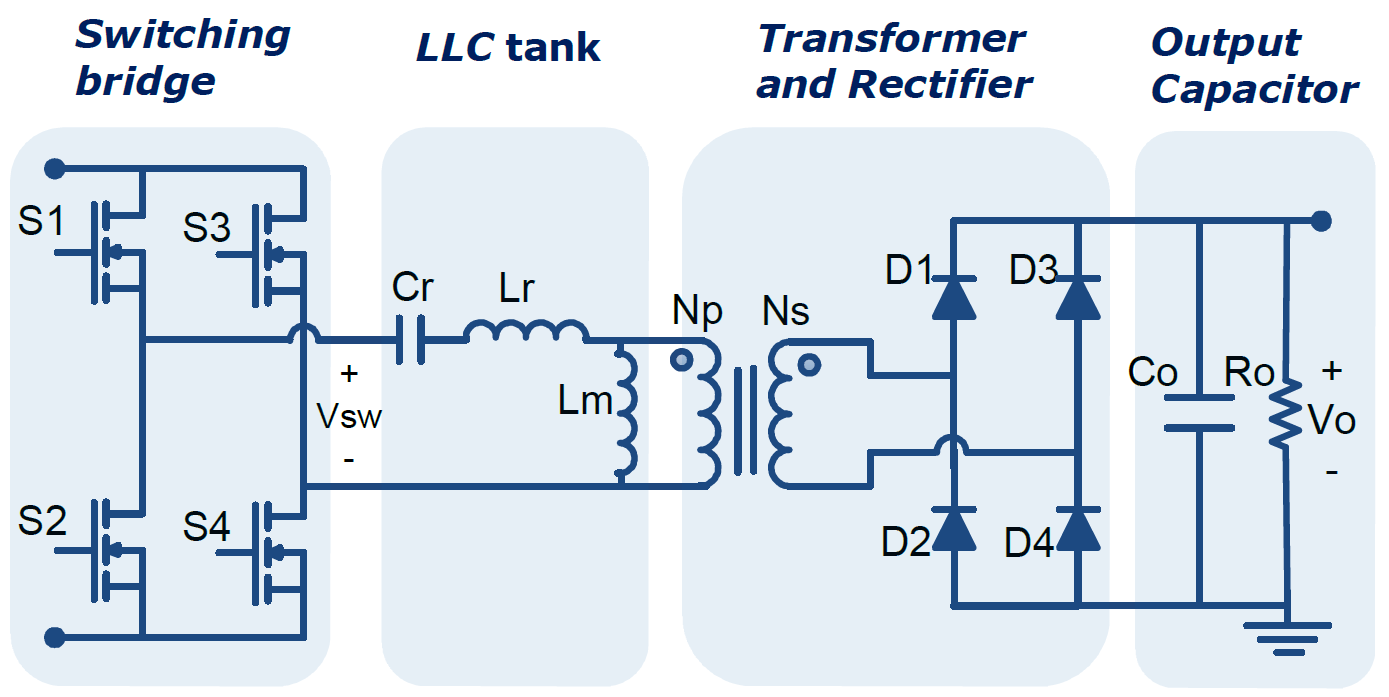 Resonant tank: Modulates the gain through changing the switching frequency
Capacitive RC output Filter
Possible 2nd Resonant Tank Topologies
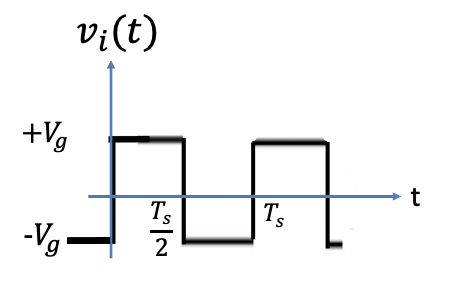 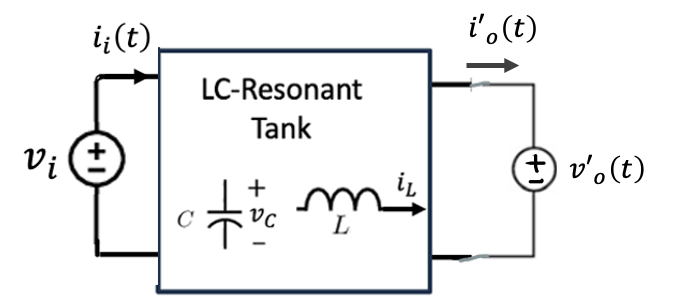 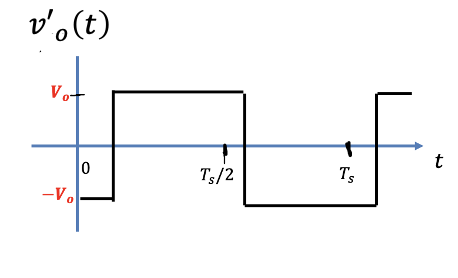 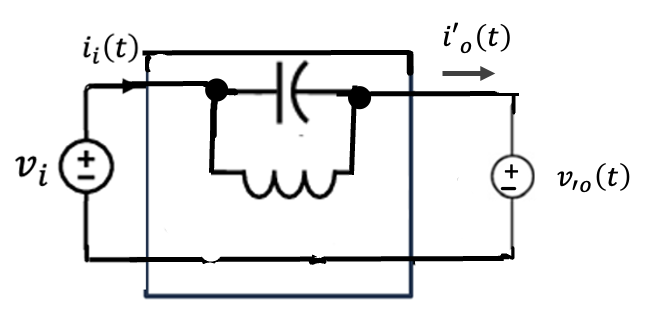 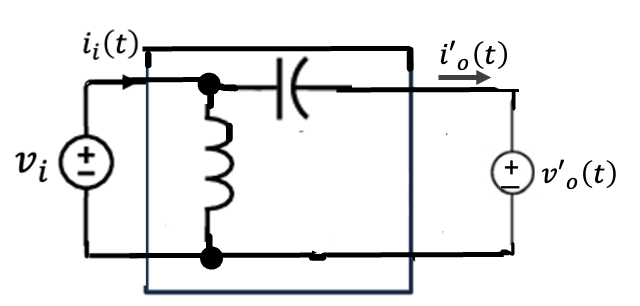 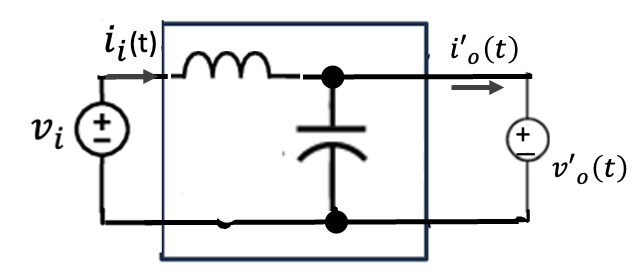 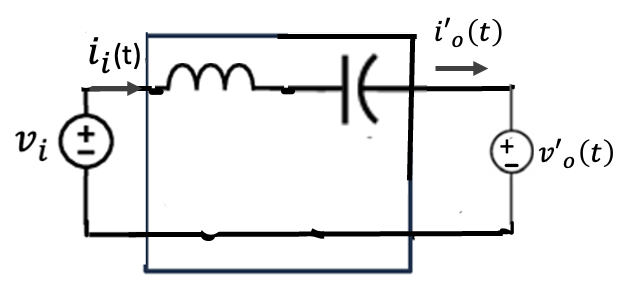 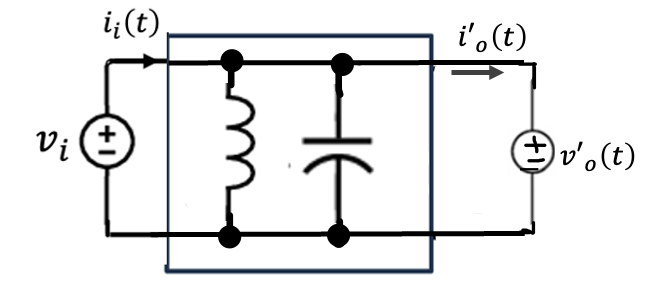 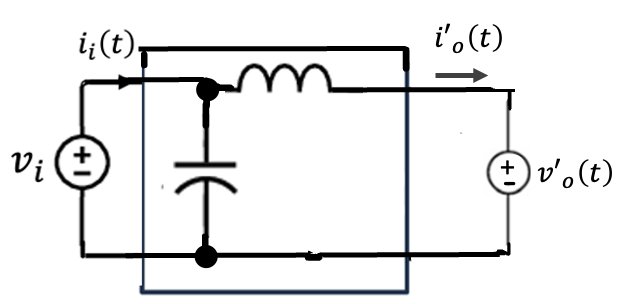 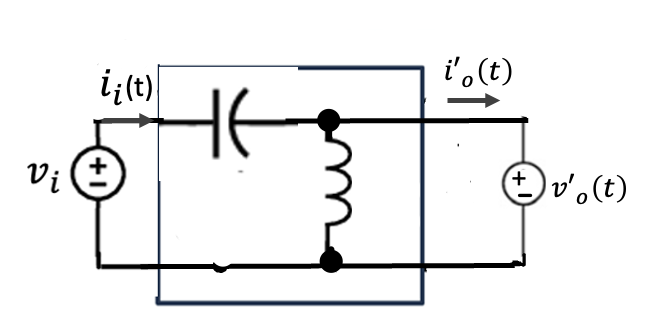 Capacitive RC output Filter
Possible 2nd Resonant Tank Topologies
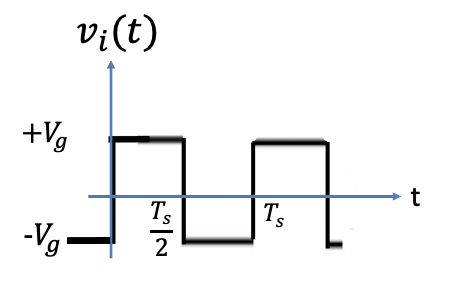 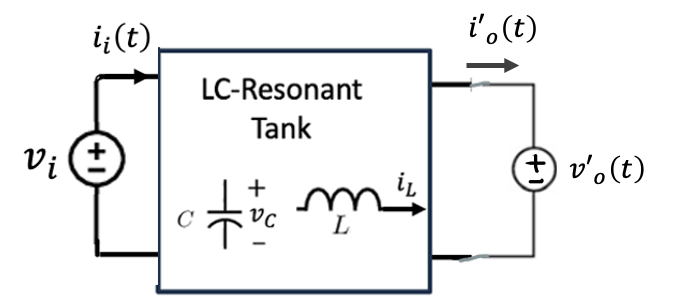 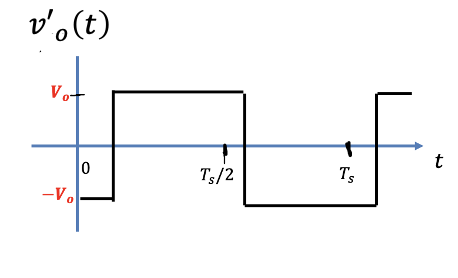 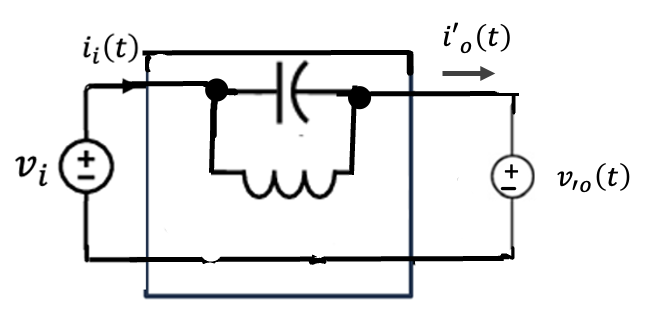 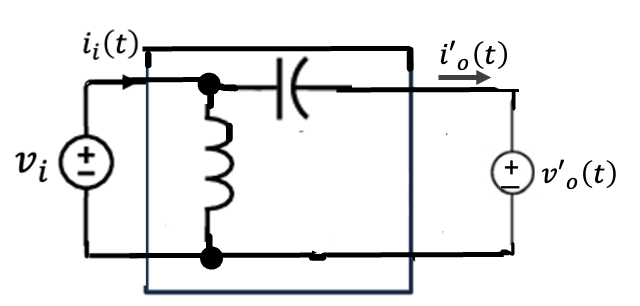 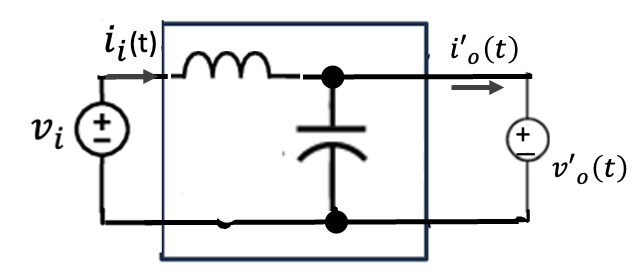 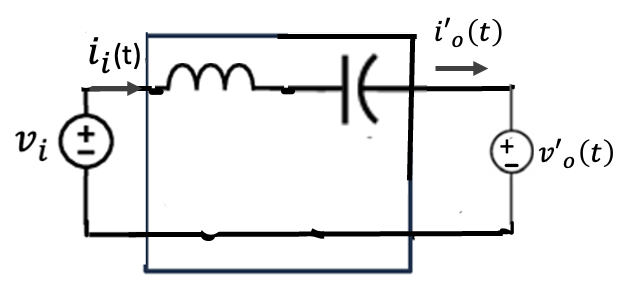 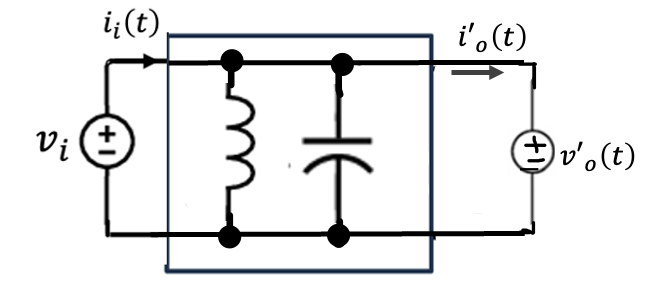 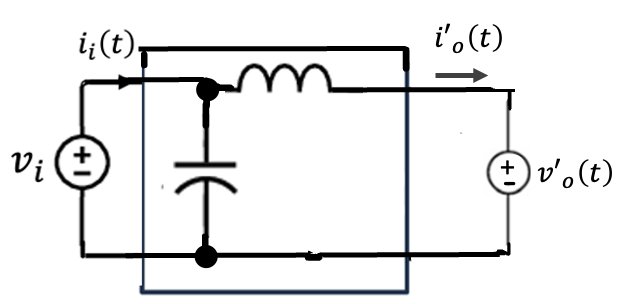 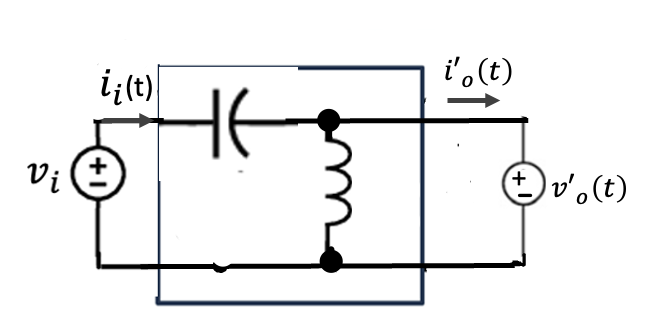 LLC Tank
Features:
Soft switching for wide range
high gain
Low power density
High efficiency
Modes of Operation:
At resonance: Gain = 1
Below resonance: Gain > 1
Above resonance: Gain < 1
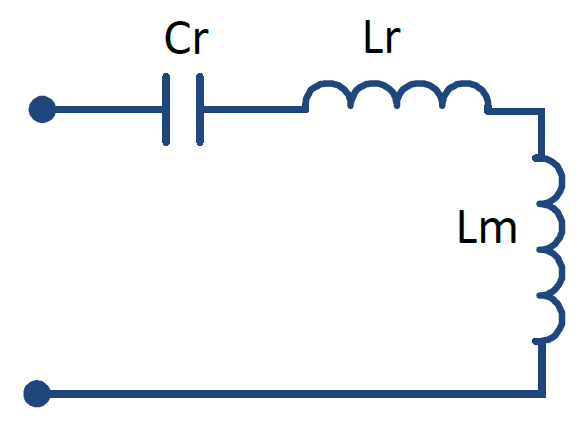 At Resonance
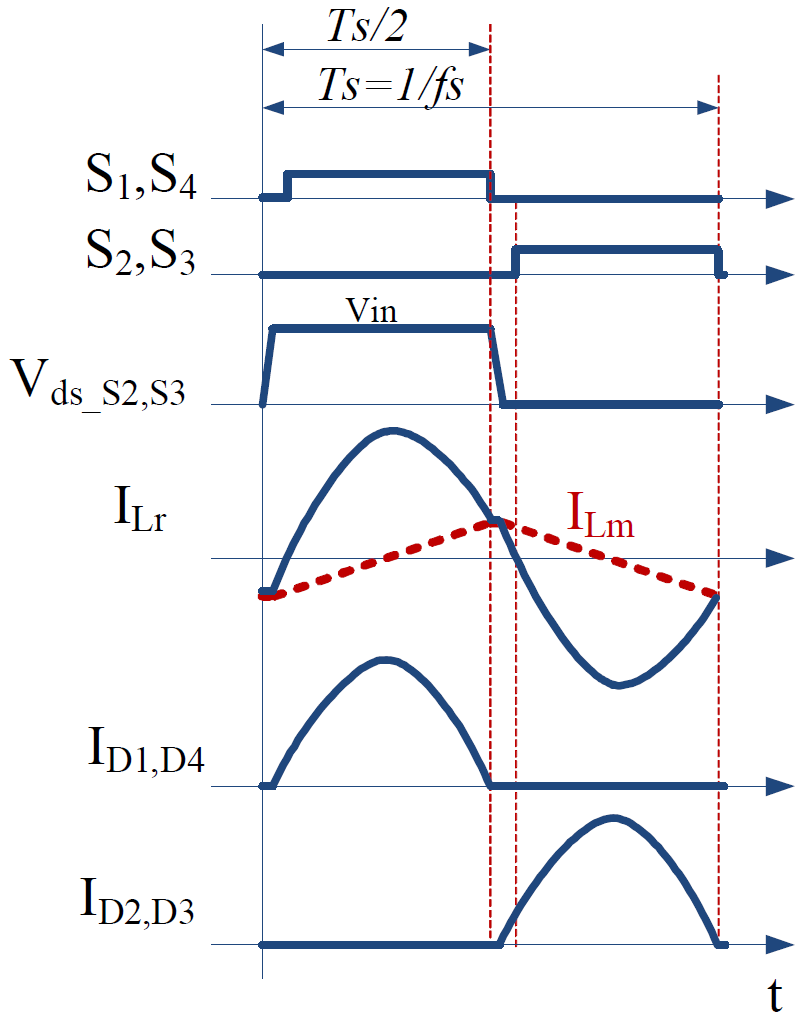 Below Resonance
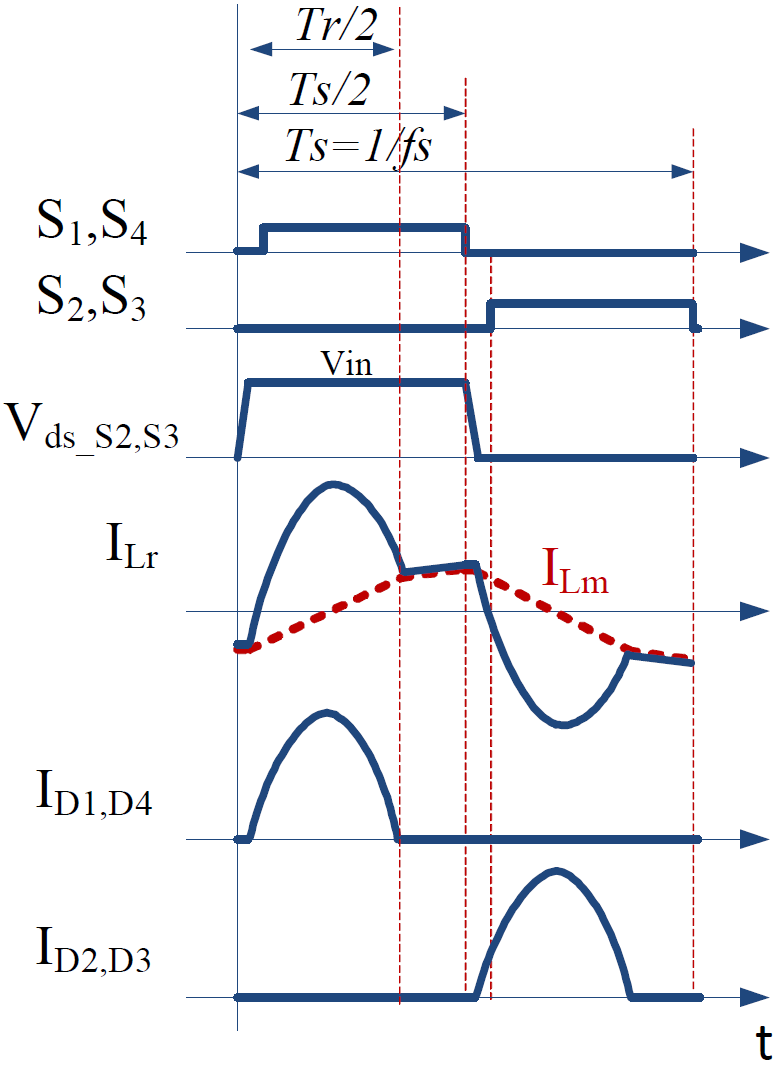 Above Resonance
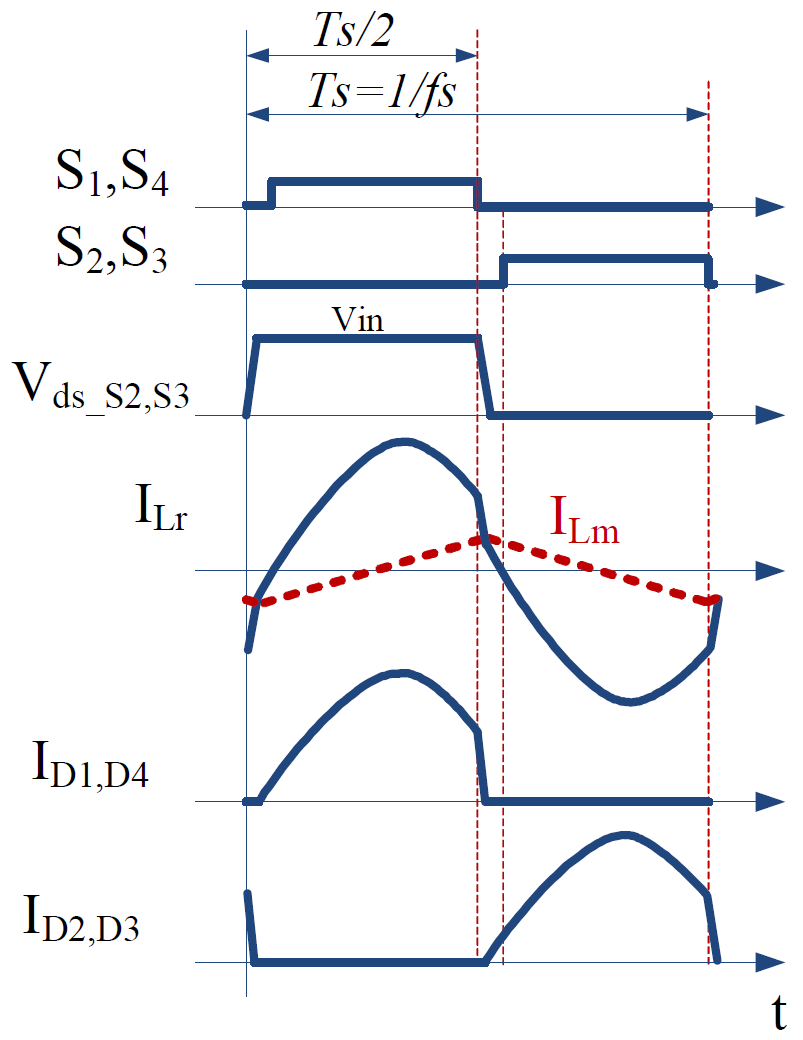 Approximation Analysis
Fundamental Harmonic Approach
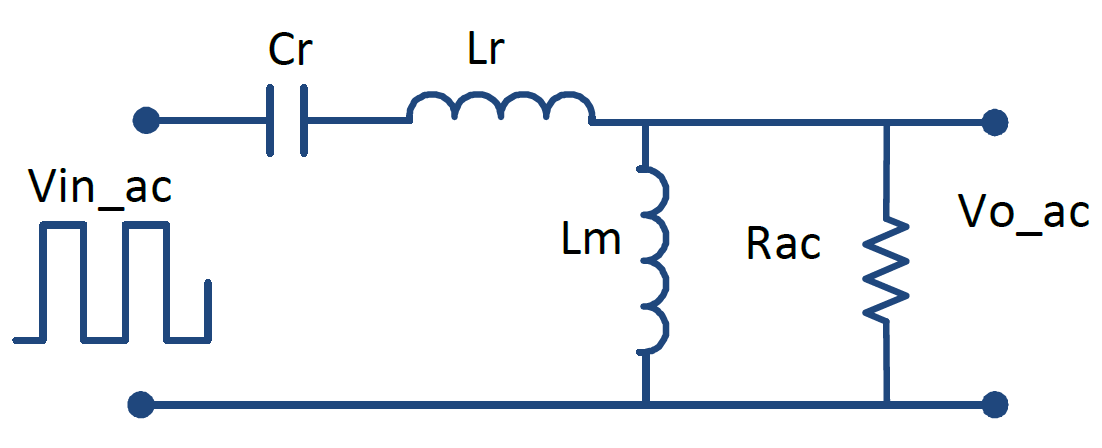 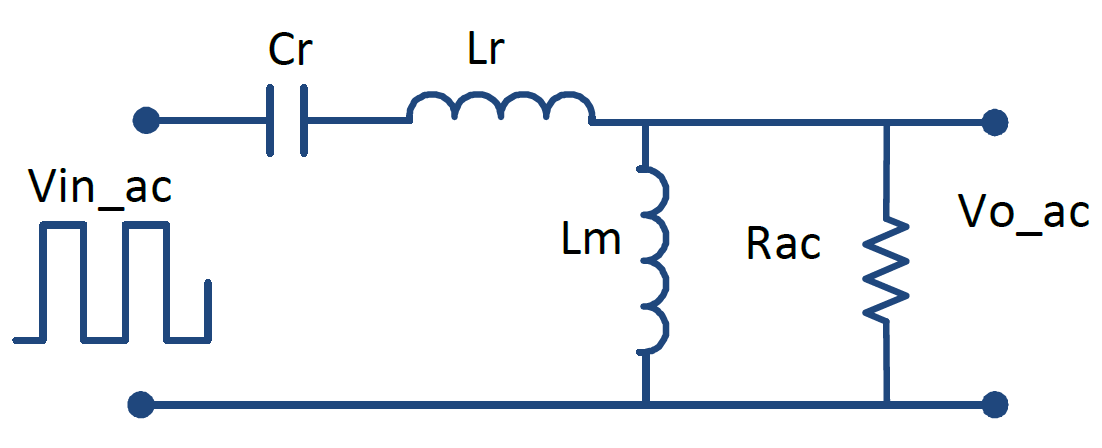 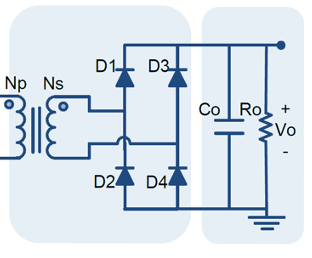 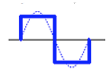 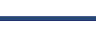 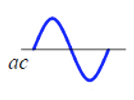 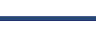 Steady-State Voltage Gain
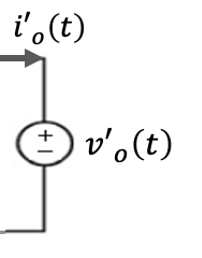 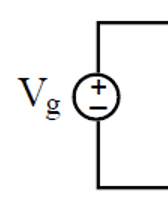 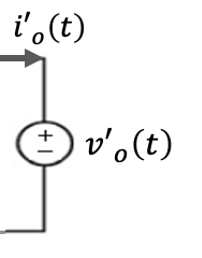 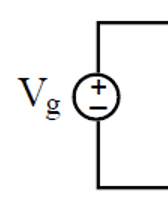 Steady-State Voltage Gain
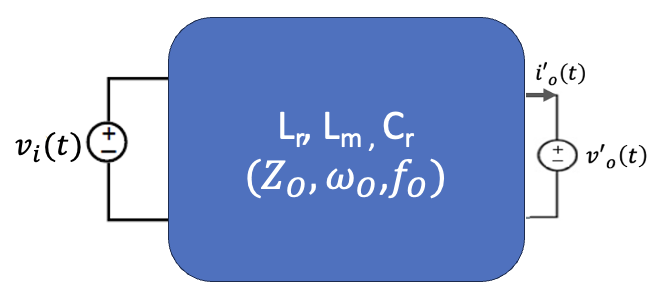 Steady-State Voltage Gain
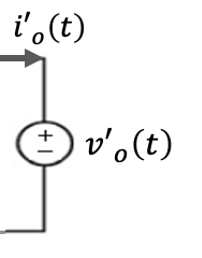 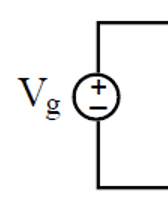 Define normalized values:
Steady-State Voltage Gain
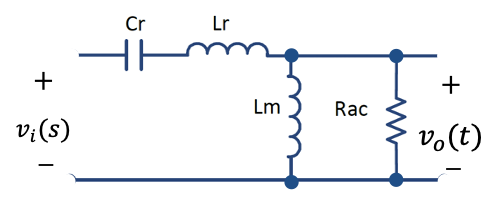 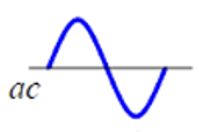 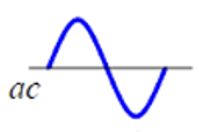 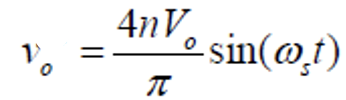 Commonly used to overcome the non-linear circuit complexity

Considering only first harmonics results in pure input and output sinusoidal voltage and current.

The DC Gain M can be defined as

Derive the s-domain transfer function of
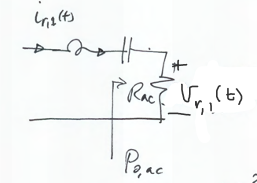 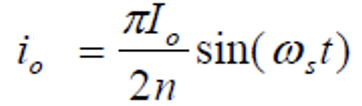 Fundamental Harmonic Approximation (FHA)
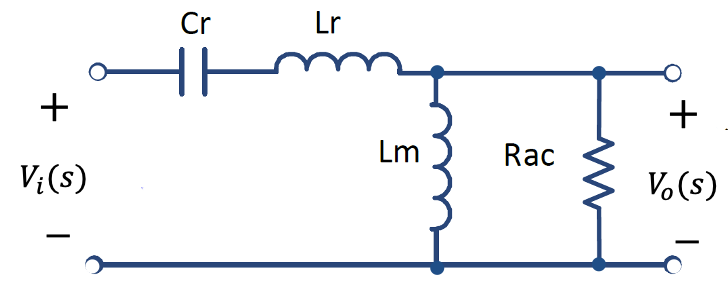 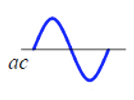 Fundamental Harmonic Approximation (FHA)
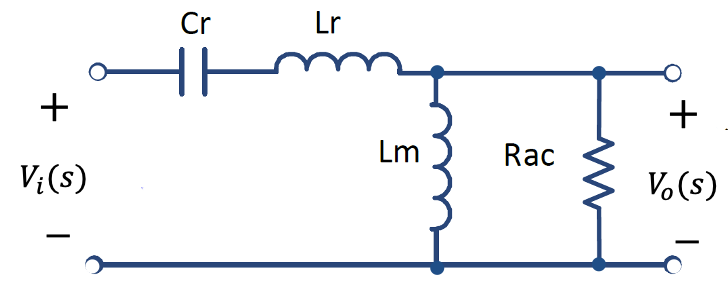 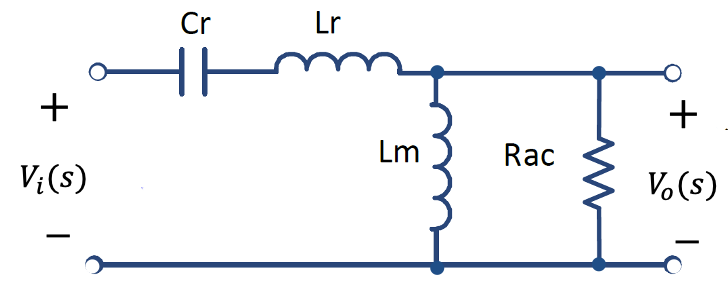 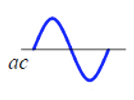 Design Example: Design the LLC DC-DC Converter
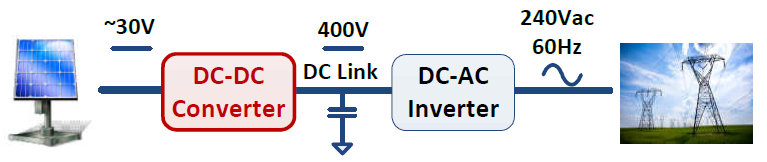 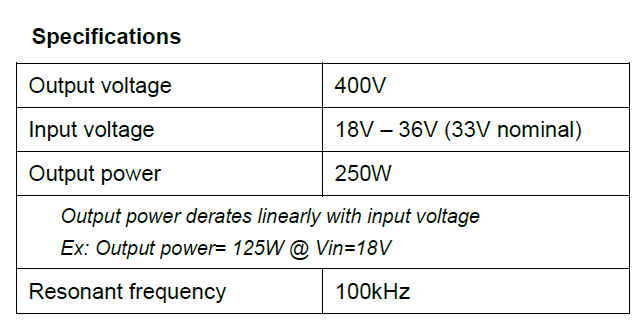 Select the LLC Resonant Converter for the DC-DC conversion stage
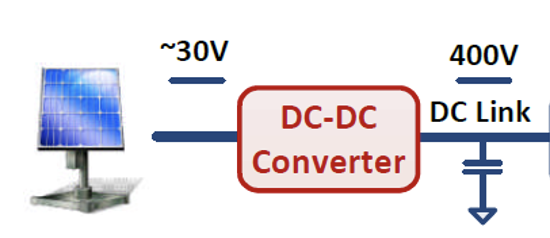 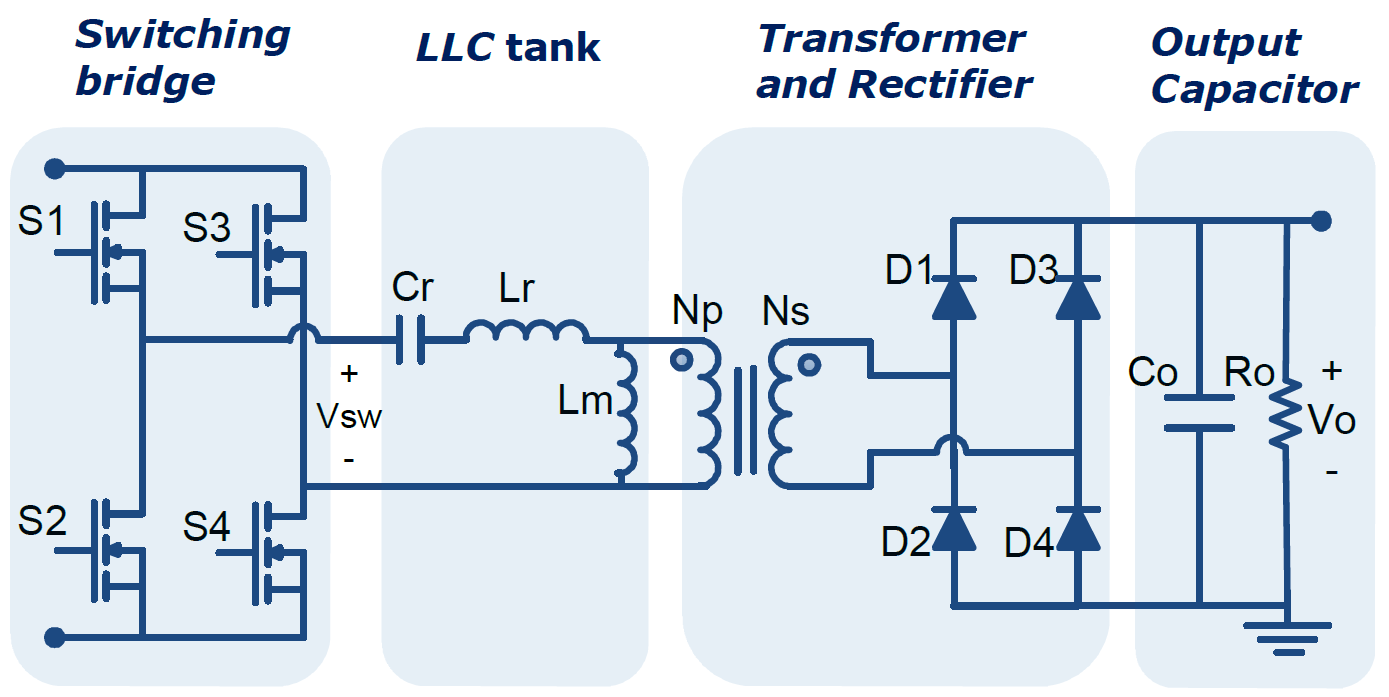 Select the LLC Resonant Converter for the DC-DC conversion stage
Define the transformer ration:
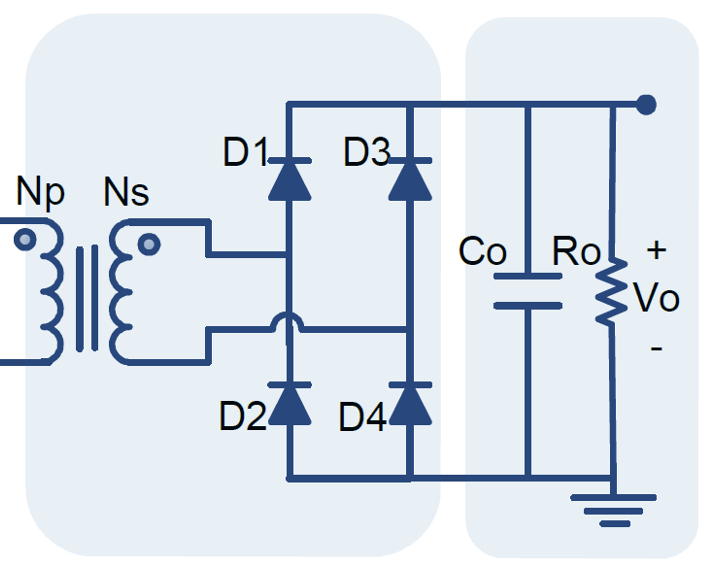 Design Steps
2. Calculating the Transformer turns ratio
Assume the gain at the nominal input voltage is unity.
The maximum and minimum gains:
Transformer ratio:
Design Steps
Calculating Transformer turns ratio and the min. and max. gains
Assume the gain at the nominal input voltage is unity.
The maximum and minimum gains:
Transformer ratio:
Design Steps
1. Select the nominal gain at nominal input voltage
Select the nominal input voltage gain at unity (operating at resonance):
2. Calculating the Transformer turns ratio
Design Steps
3. Calculating the minimum and maximum gains
The maximum and minimum gains:
The maximum and minimum gains:
Design Steps
4. Select the ratio of the magnetizing and resonant inductors
Let us select the ratio of the magnetizing and resonant inductors to 5 times,
5. Obtain the M vs. fns plots
Design Steps
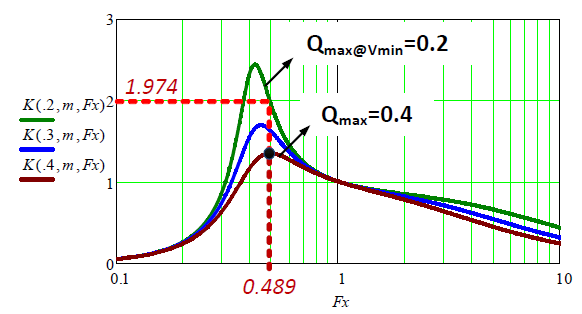 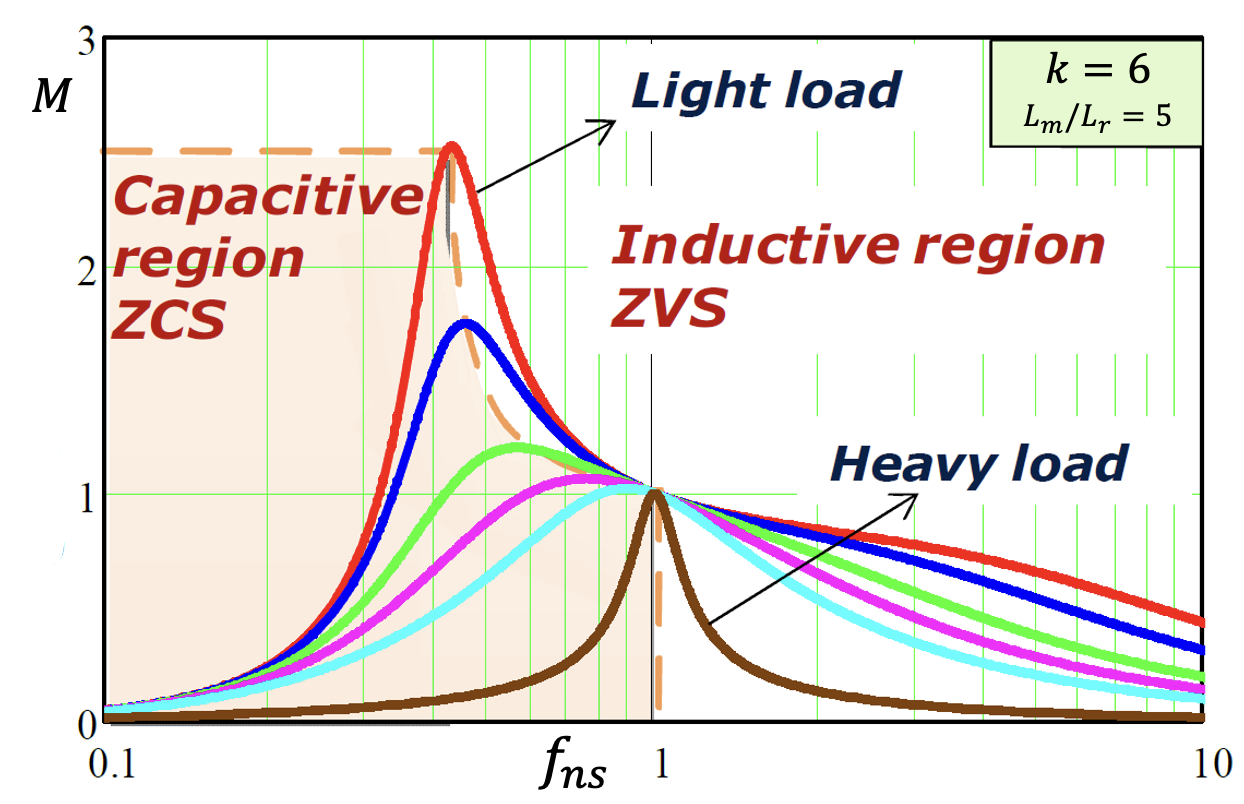 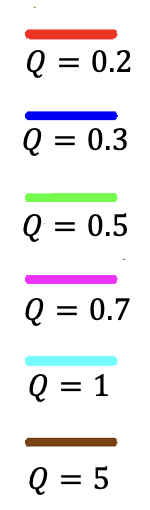 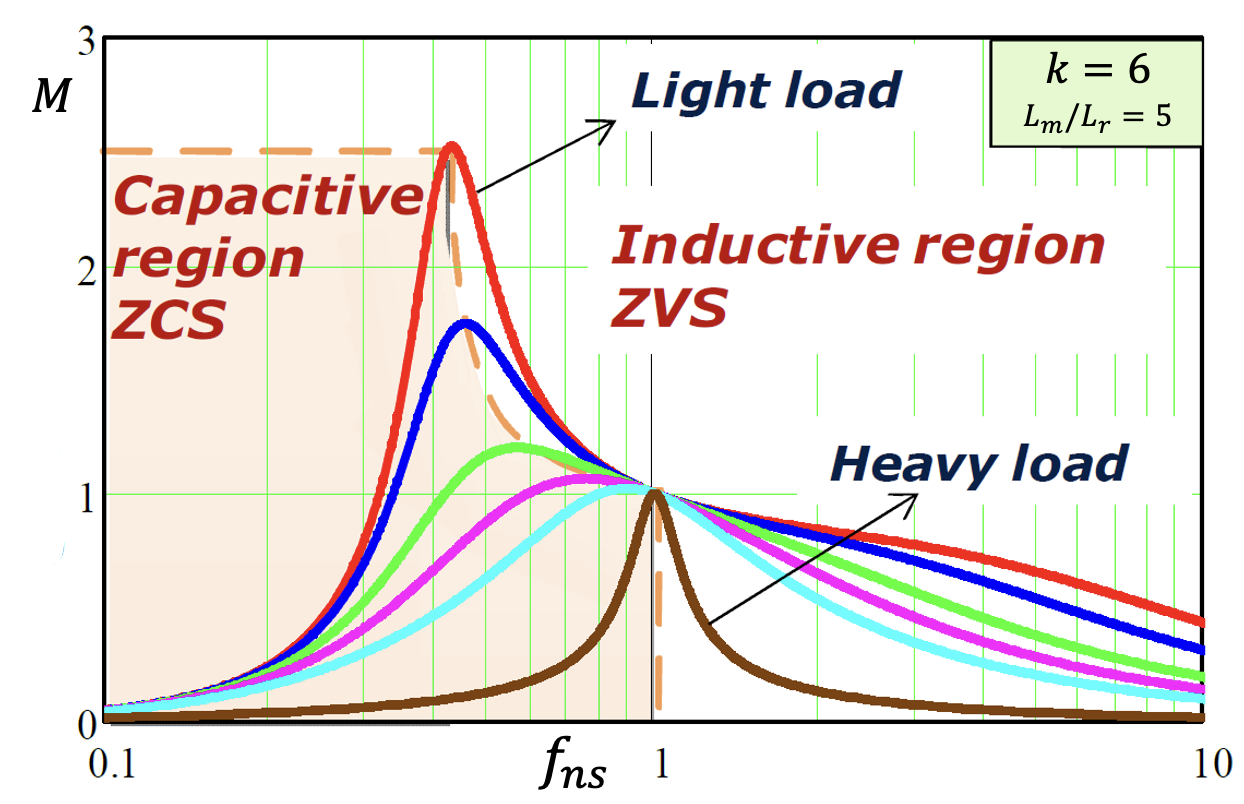 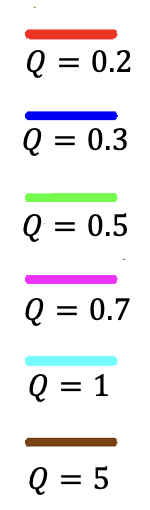 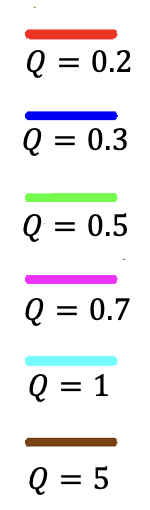 Design Steps (continue)
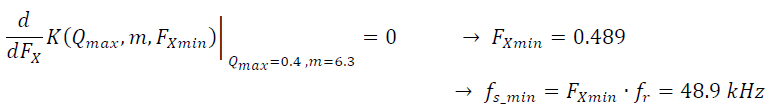 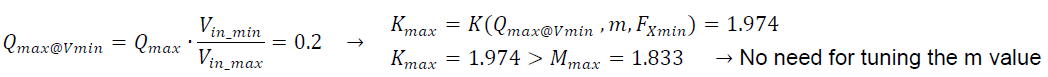 Design Steps (Gain Verification)
Design Steps (Gain Verification)
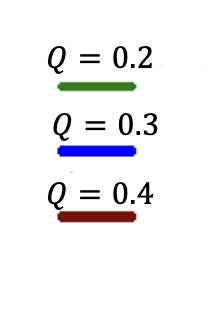 Design Steps (continue)
Finally, calculating the resonant components values
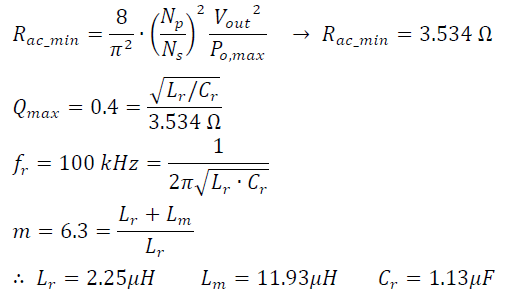 Simulation Results
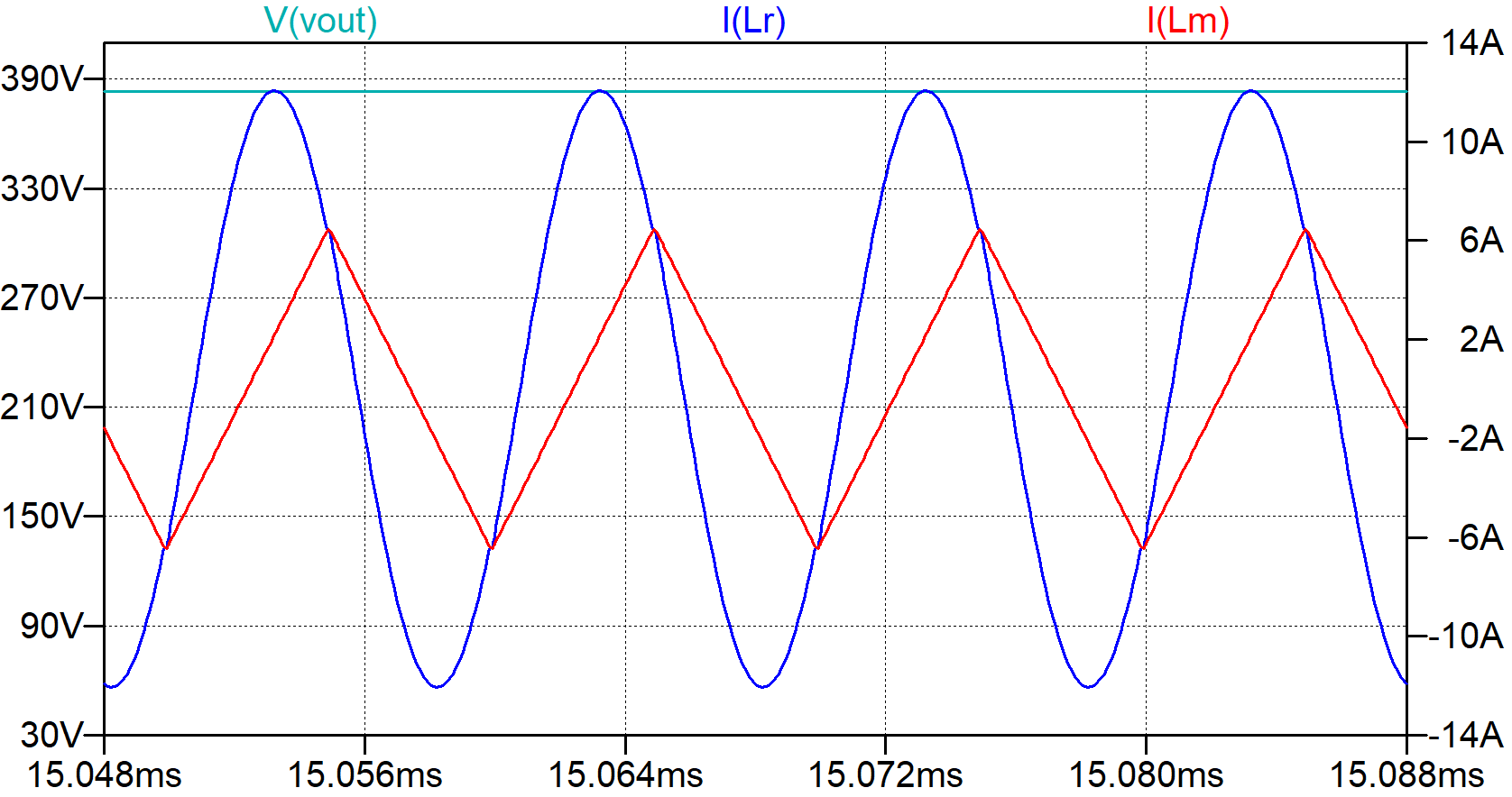 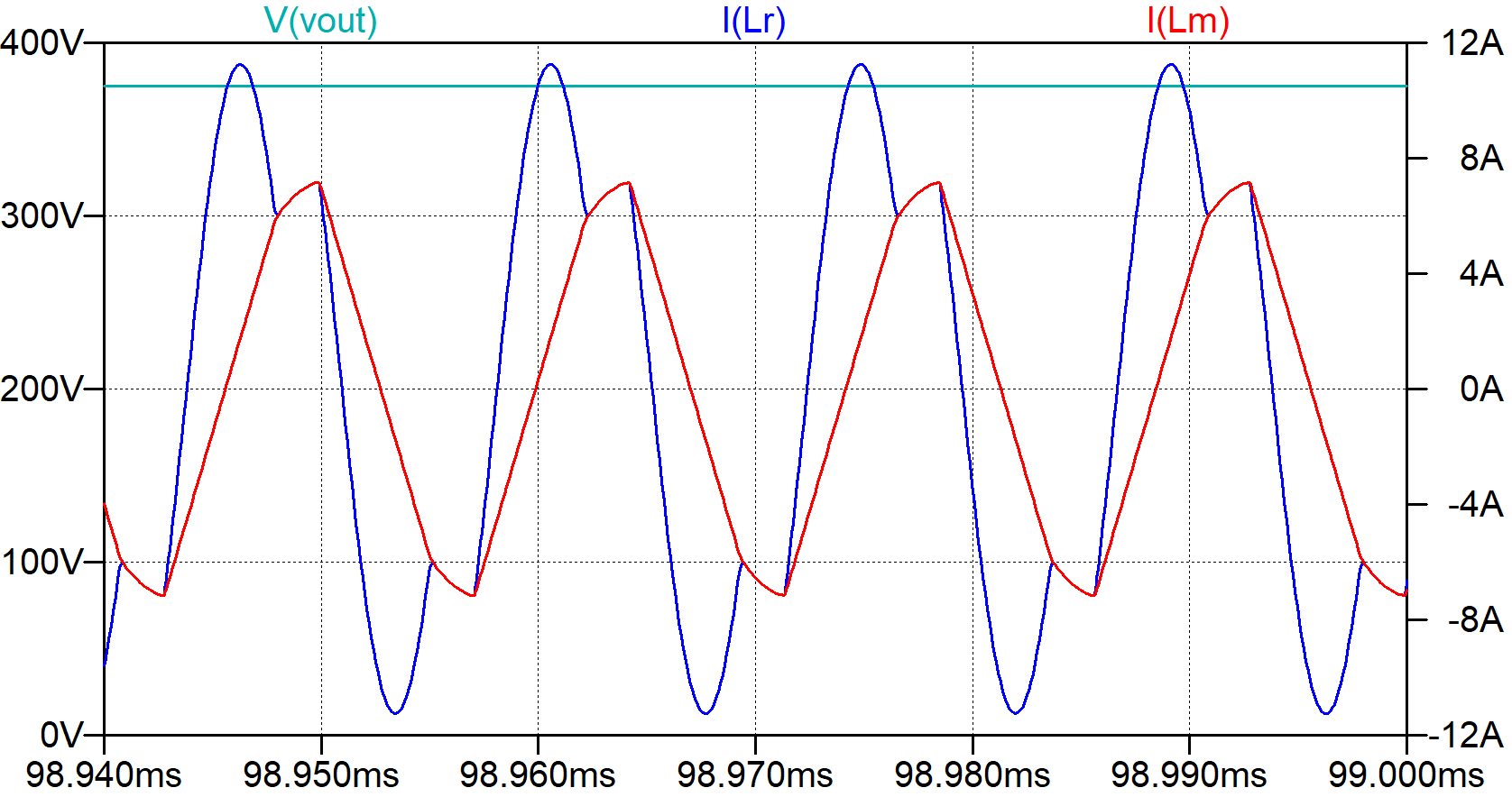 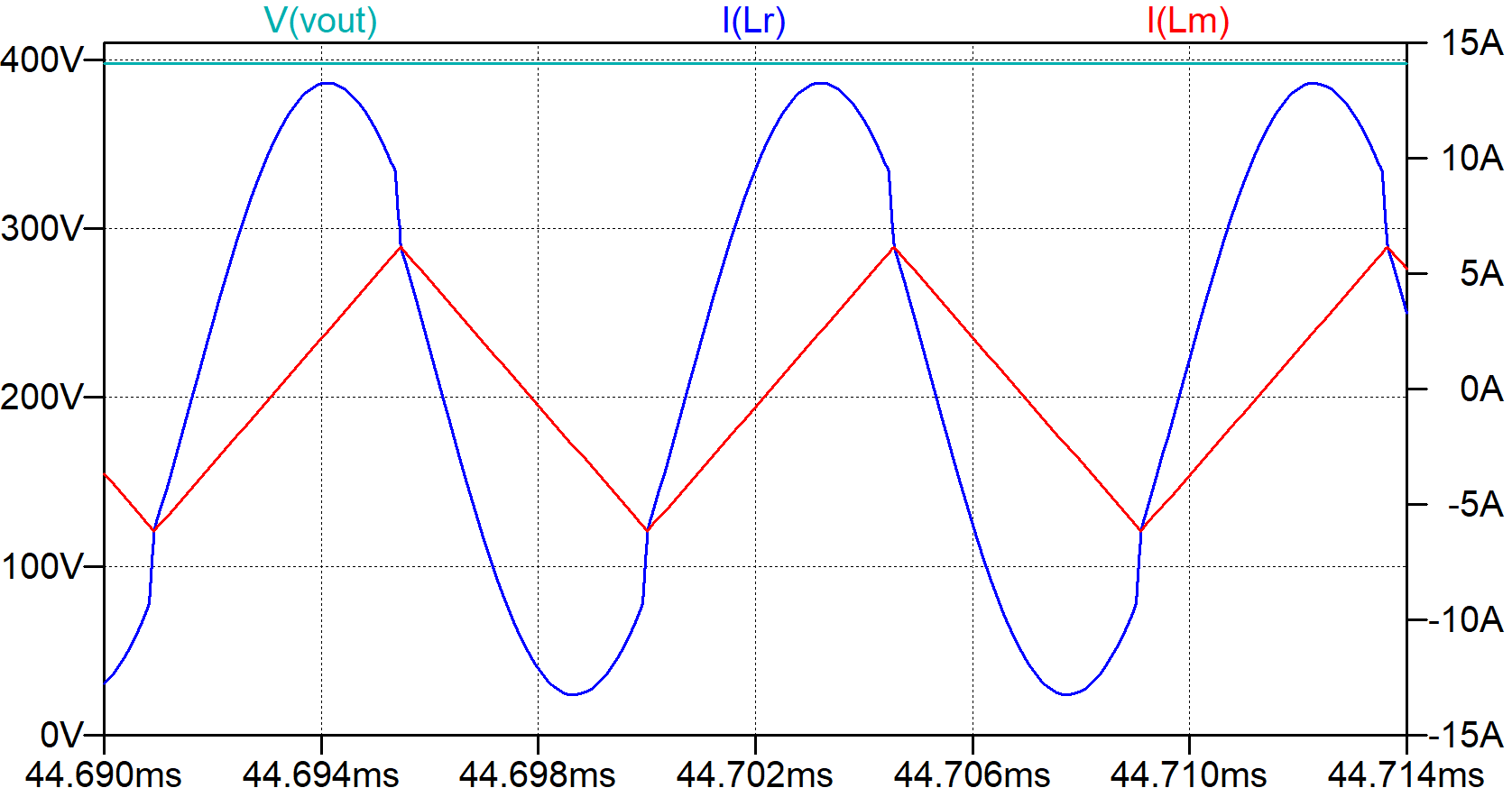